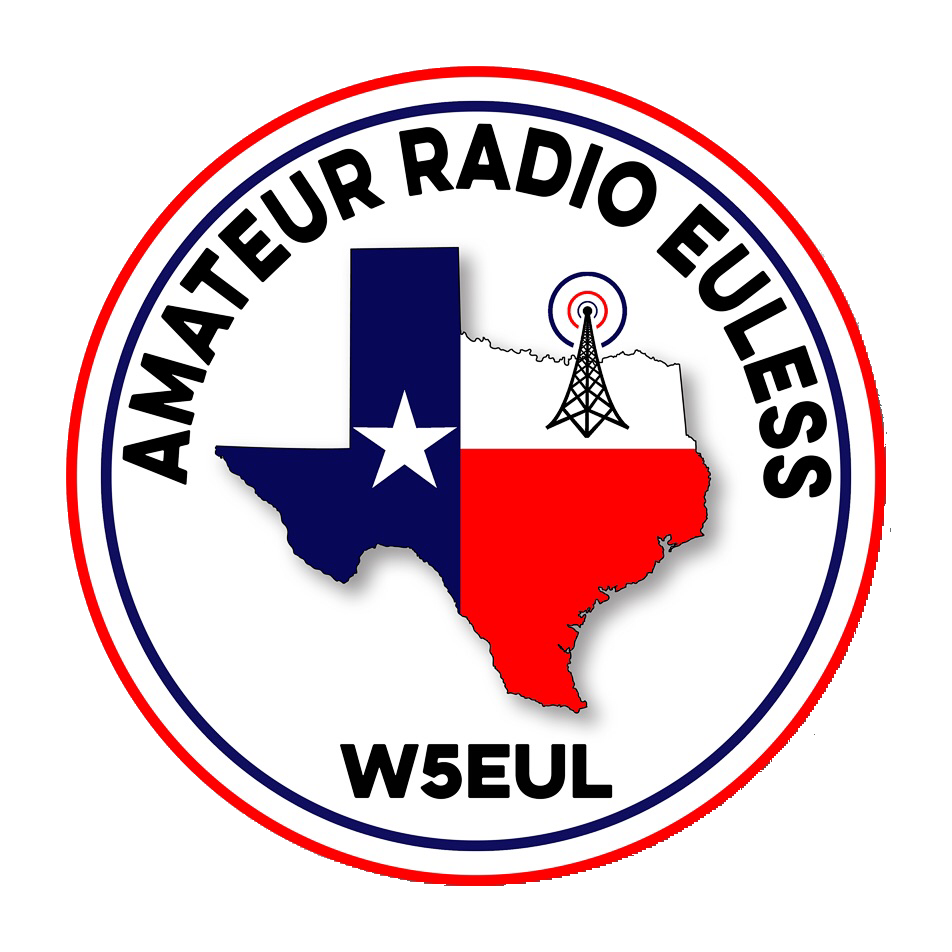 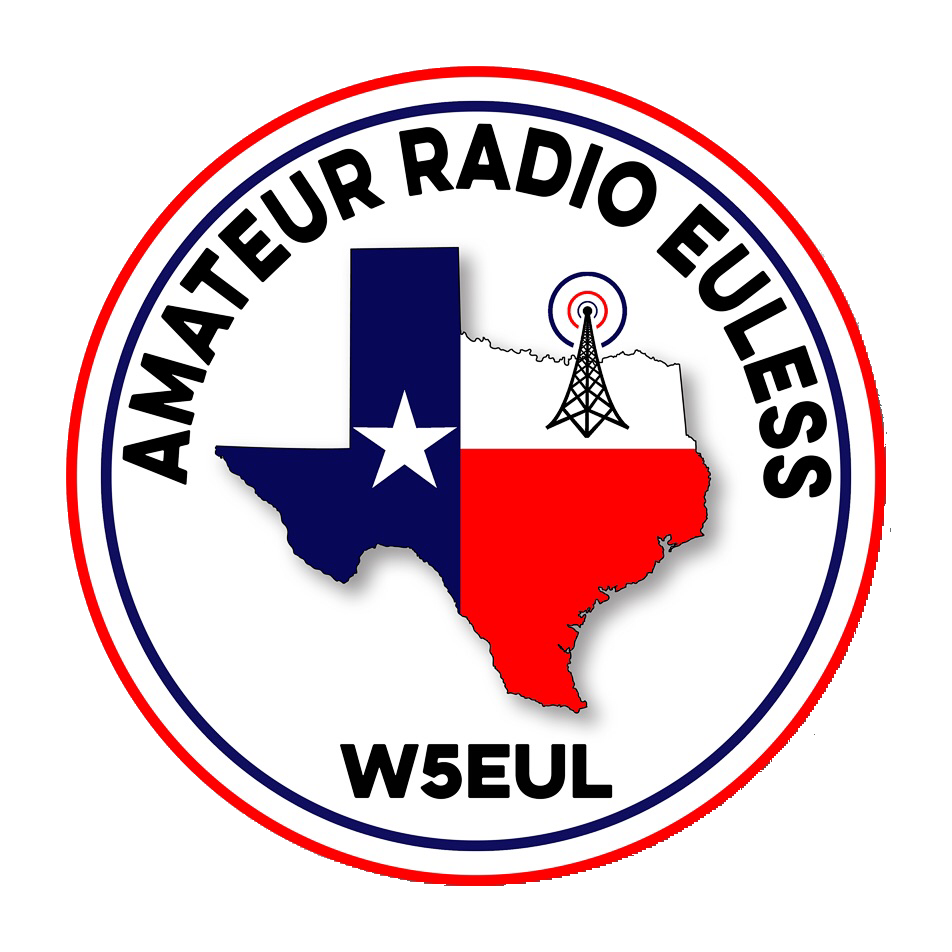 February 12, 2025
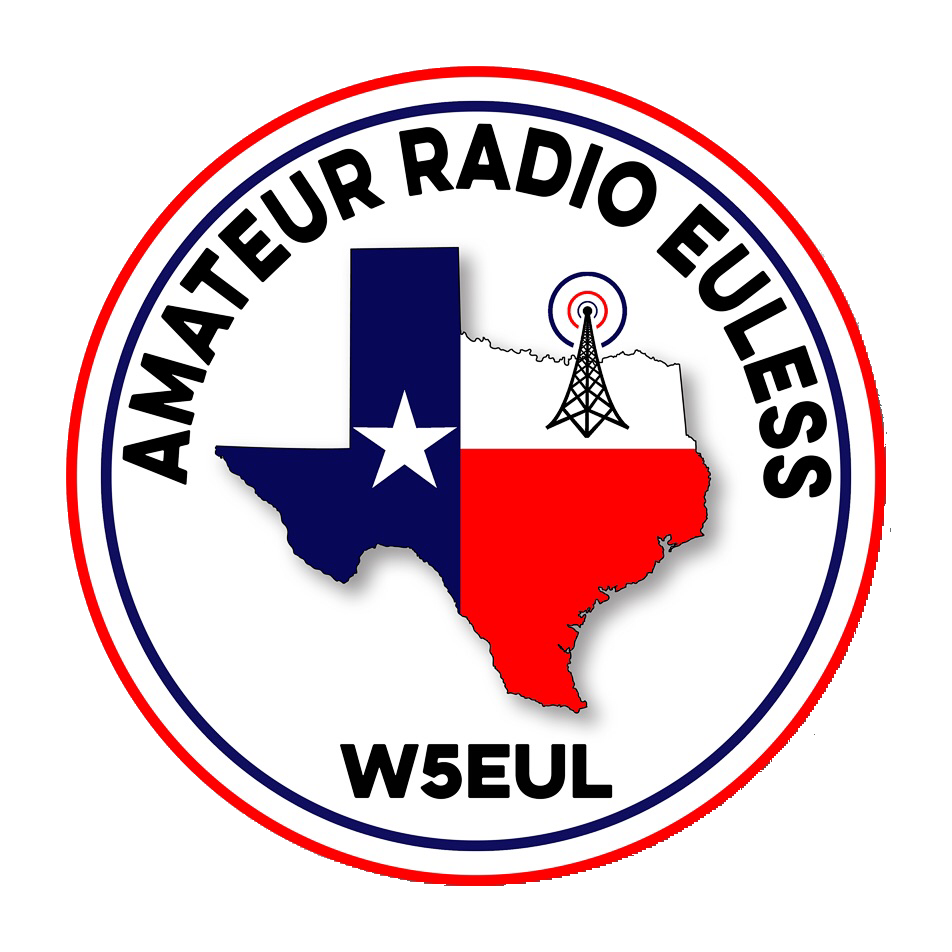 Introductions
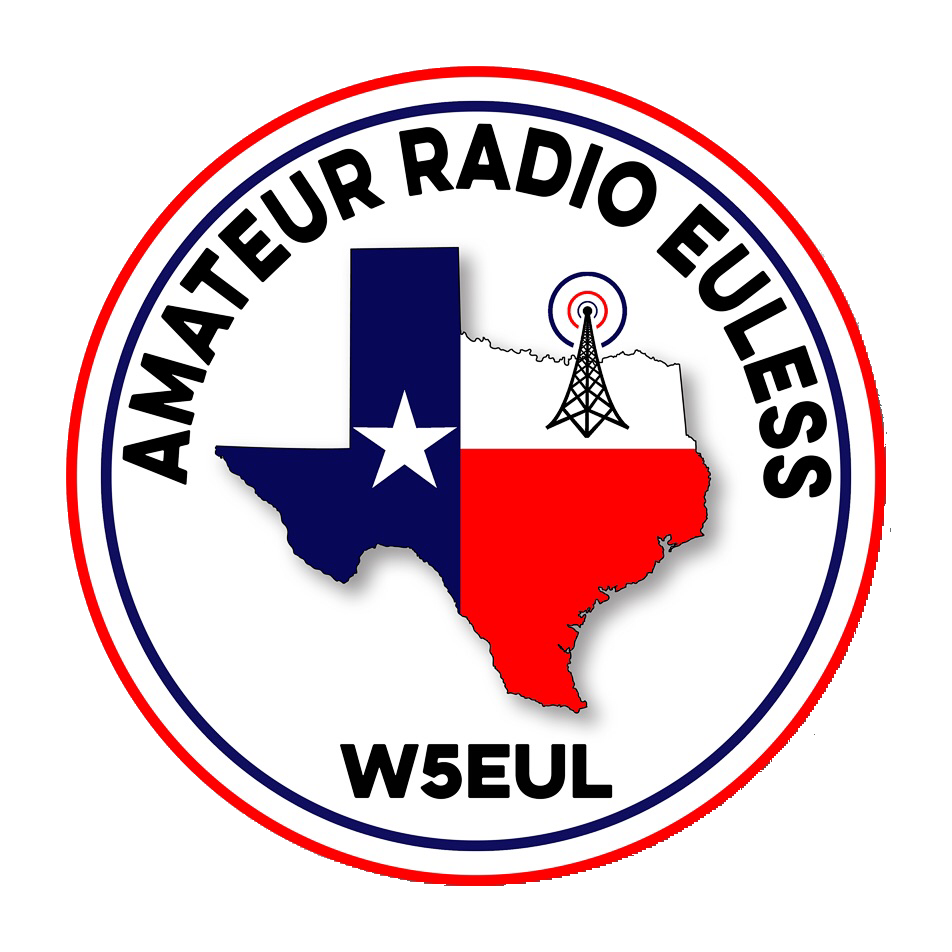 Member Updates
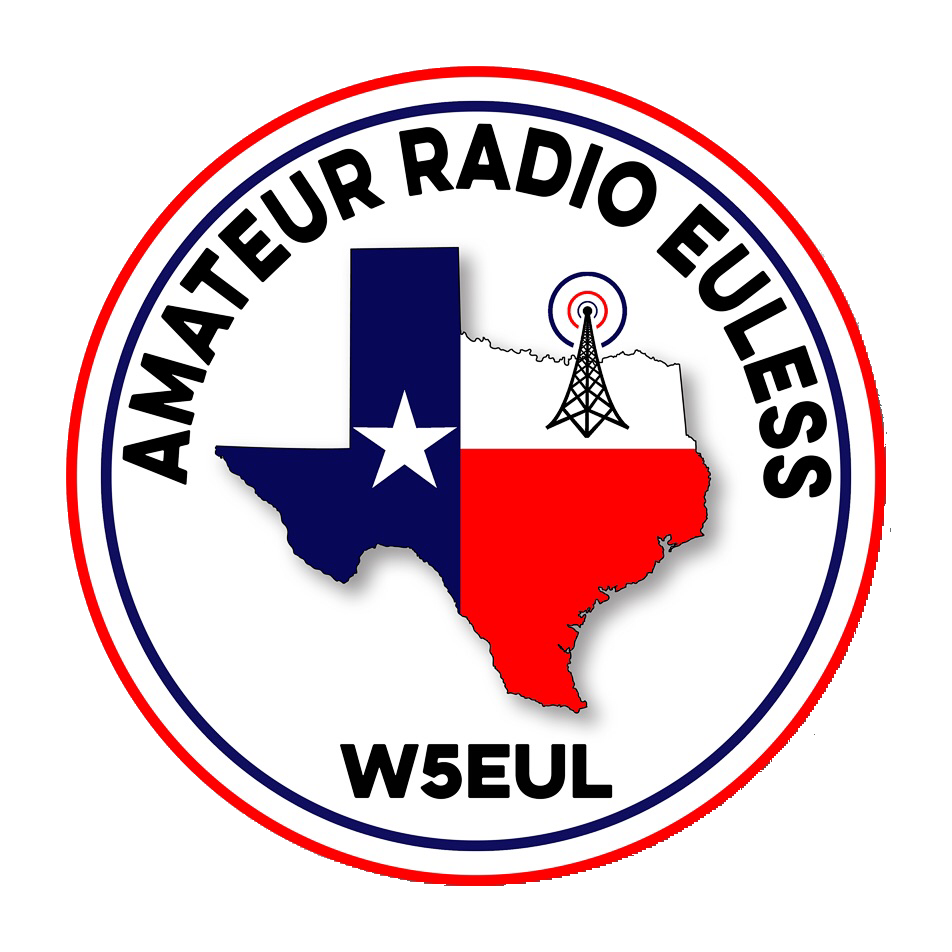 Minutes
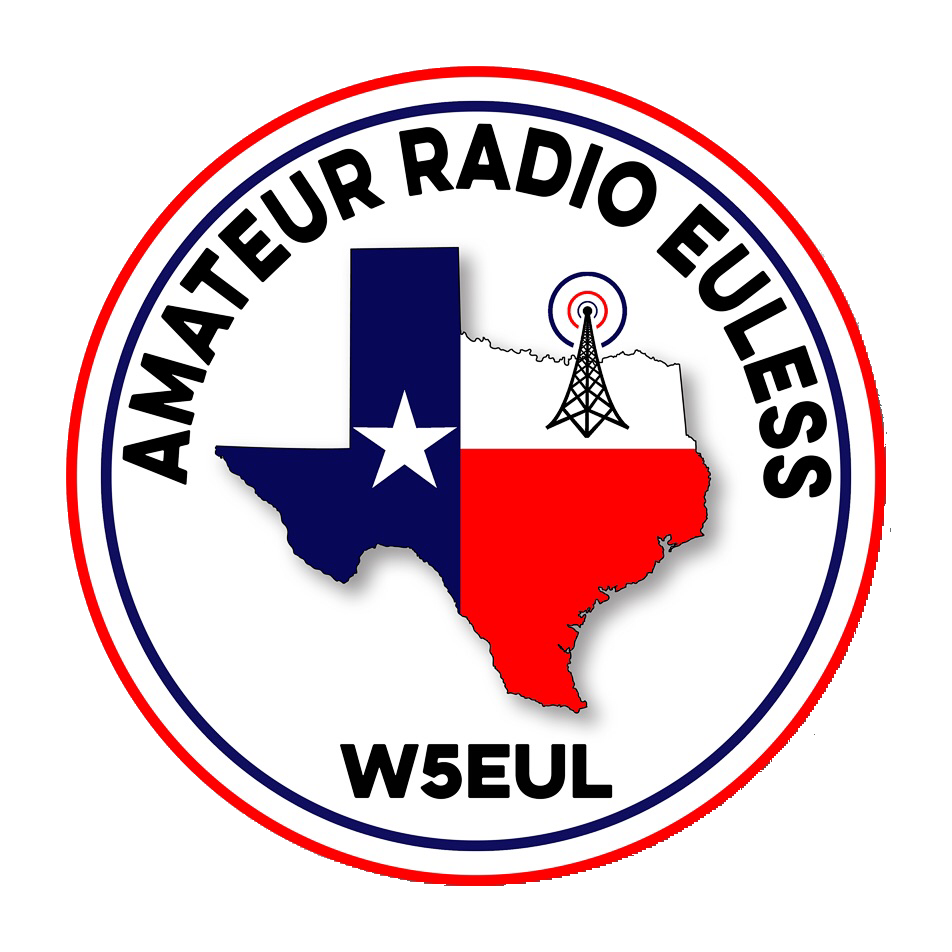 Treasurer’s Report
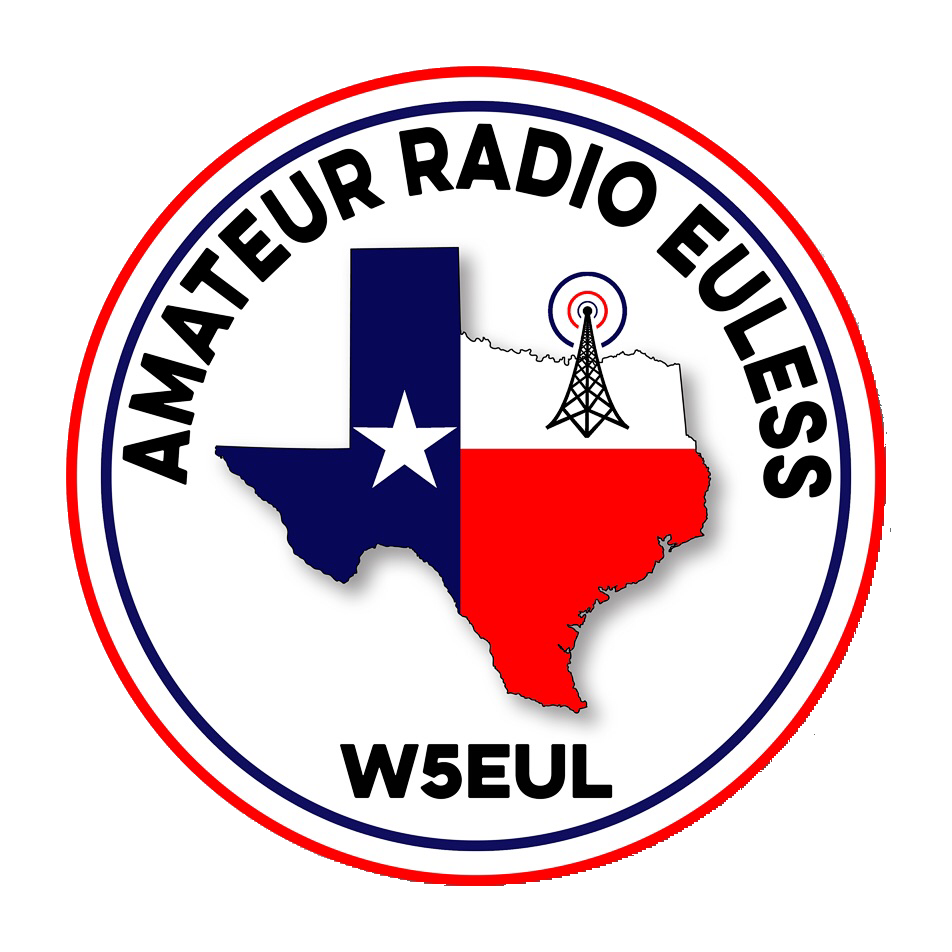 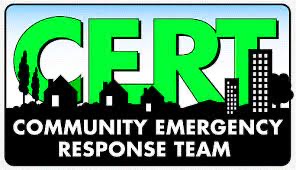 C.E.R.T Update
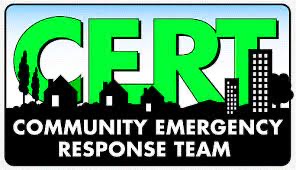 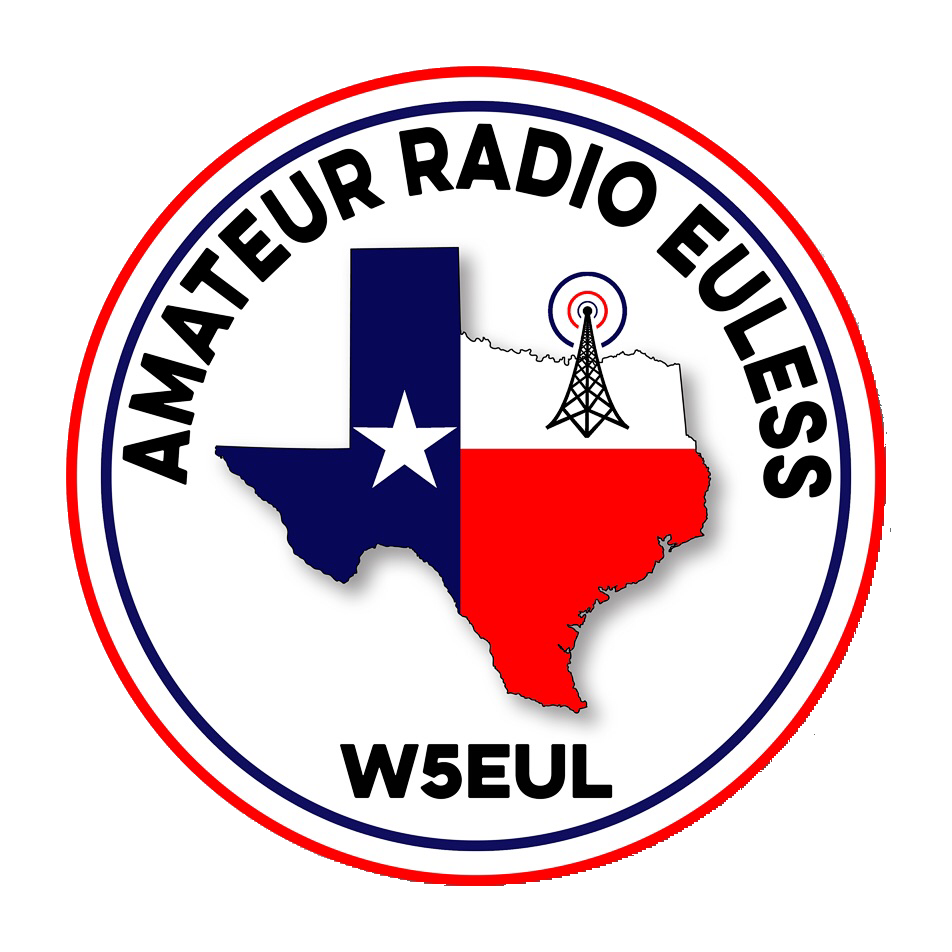 Local Happenings
-Irving Hamfest
March 1, 2025
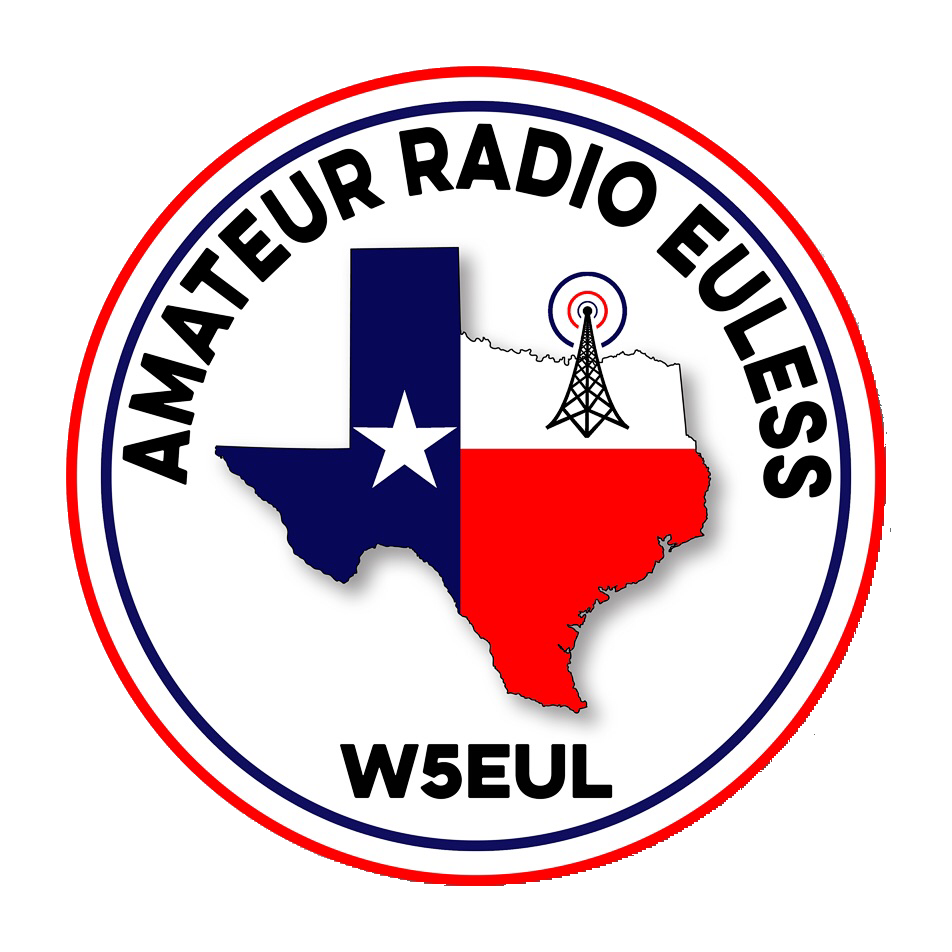 Euless ARC Gatherings
ERBC – Every Friday, @ 0830
	Texan Kitchen 415 N Main, Euless, TX 76039
H‑E‑B Joint Radio Club Breakfast, every 3rd Saturday, Egg Haven Cafe, 760 Airport Fwy, Suite 100, Hurst, RSVP by midnight Thursday
Club Social – Monday, Feb 17, 1800 – 1900 
Piada Italian Street Food, Glad Parks
Fox Hunt – Sunday Feb 16 9am
2025 Hours
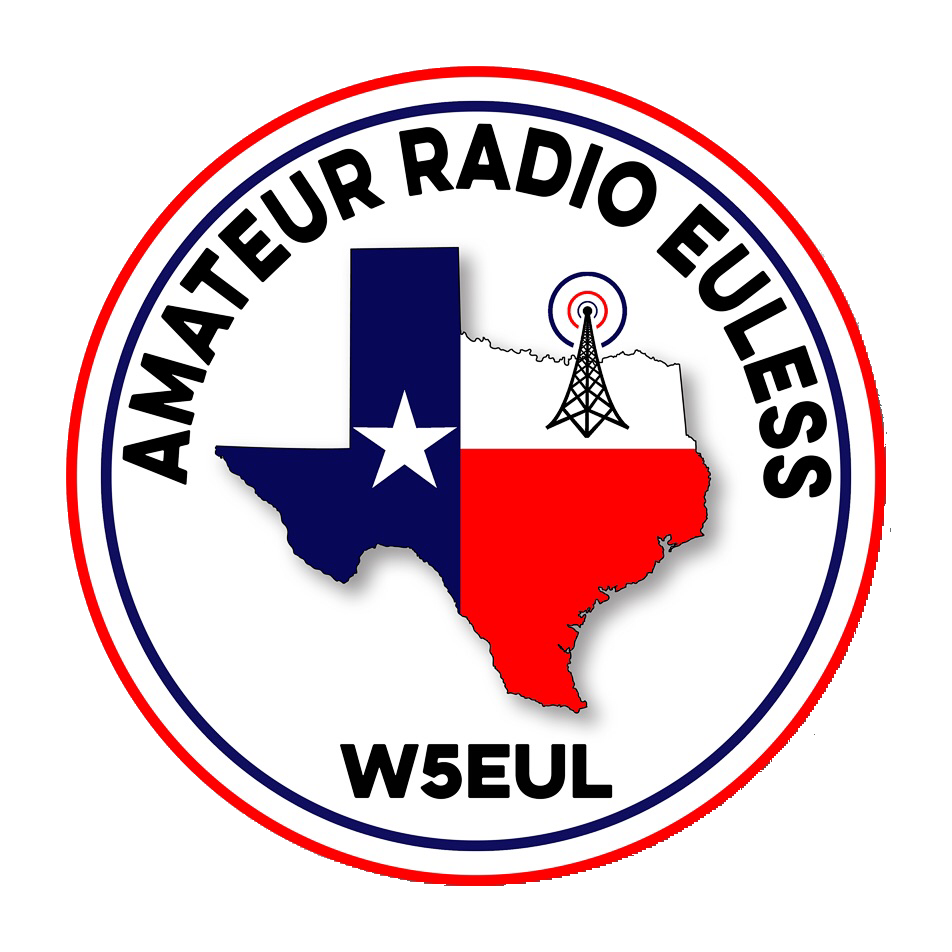 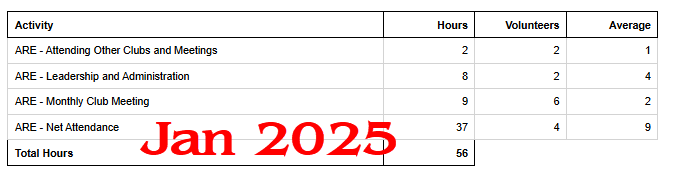 Please log your hours.
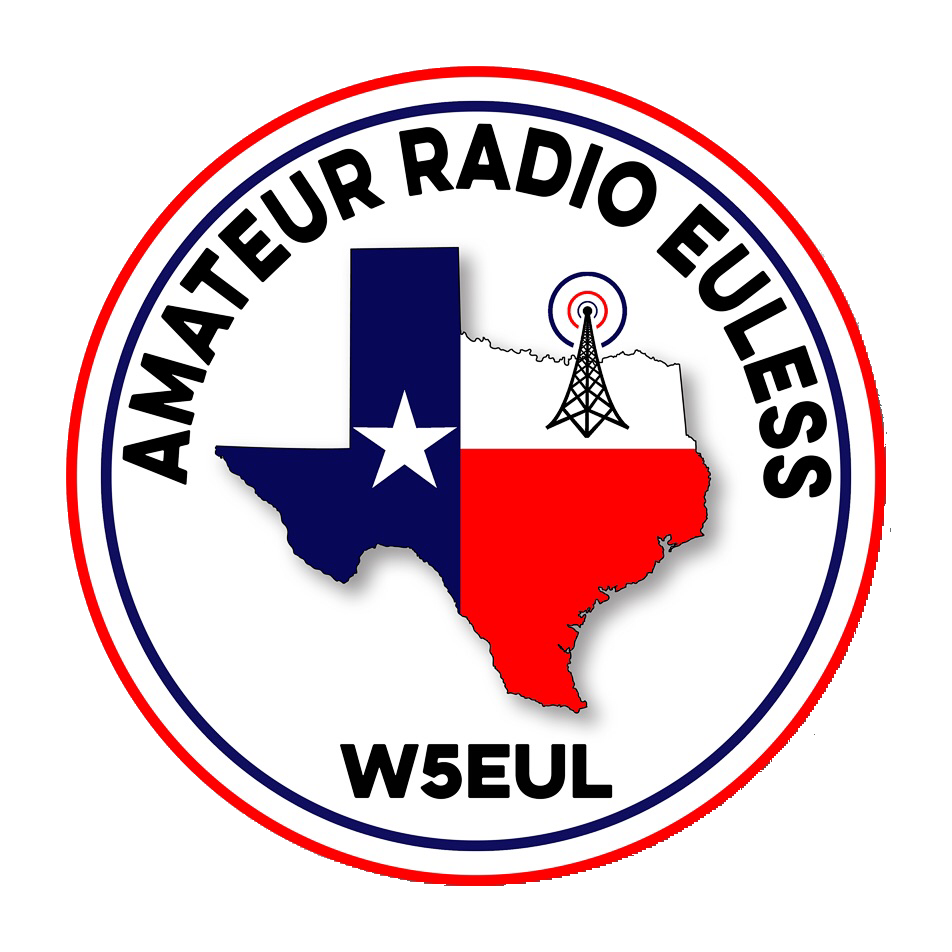 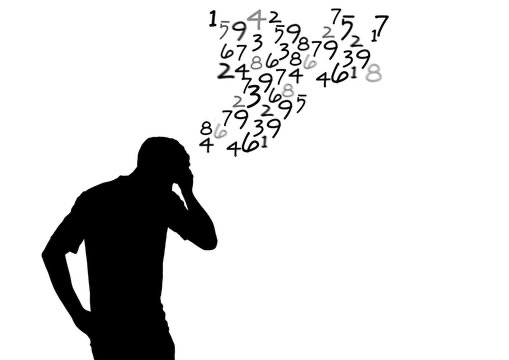 H.R. 1094
Private Land Use Bill
Send out Bulletin?
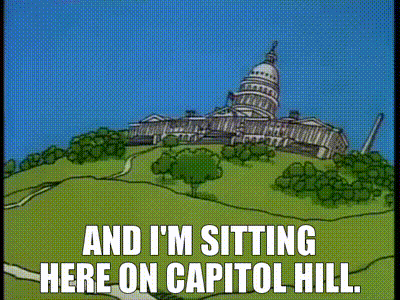 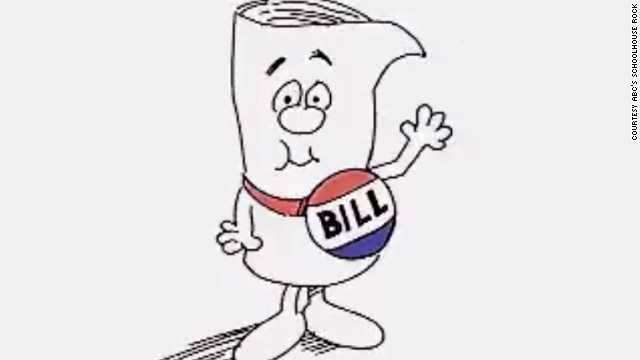 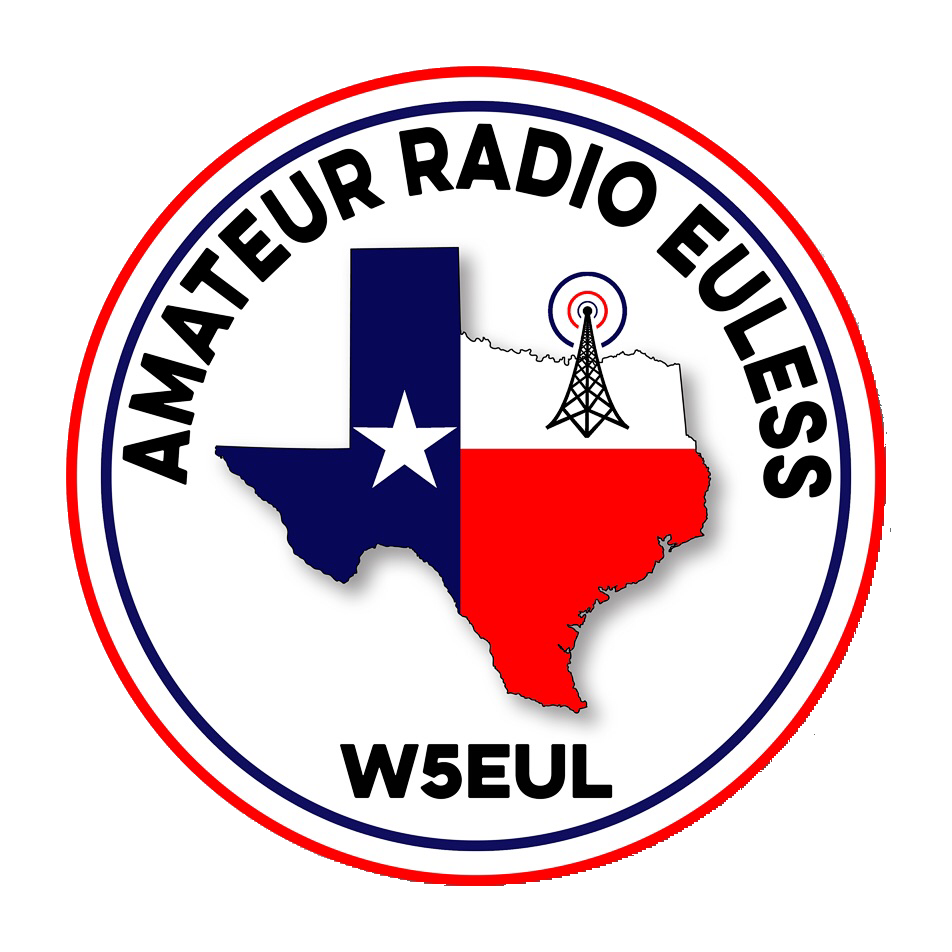 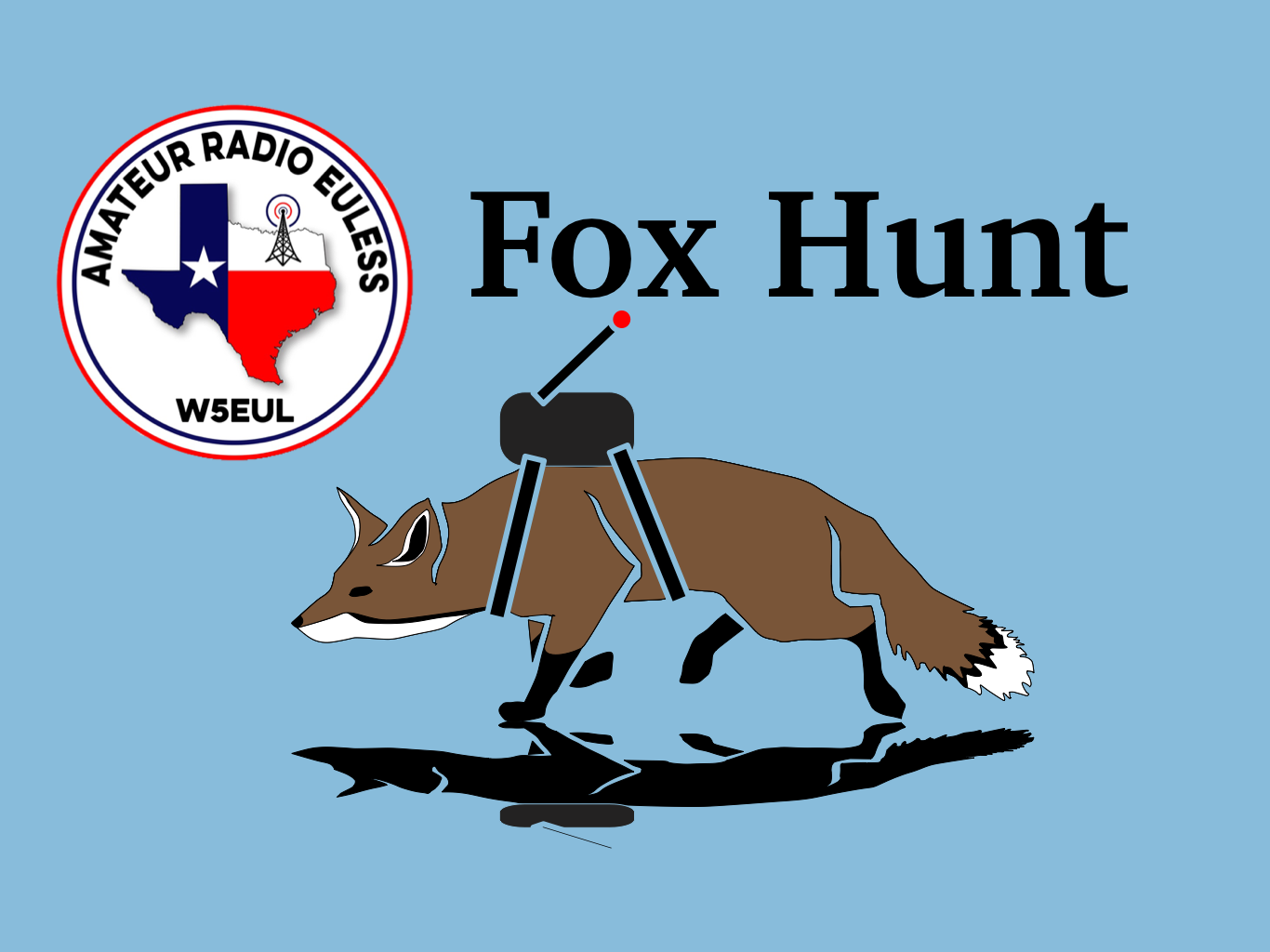 Planning
Texas State Parks On The Air
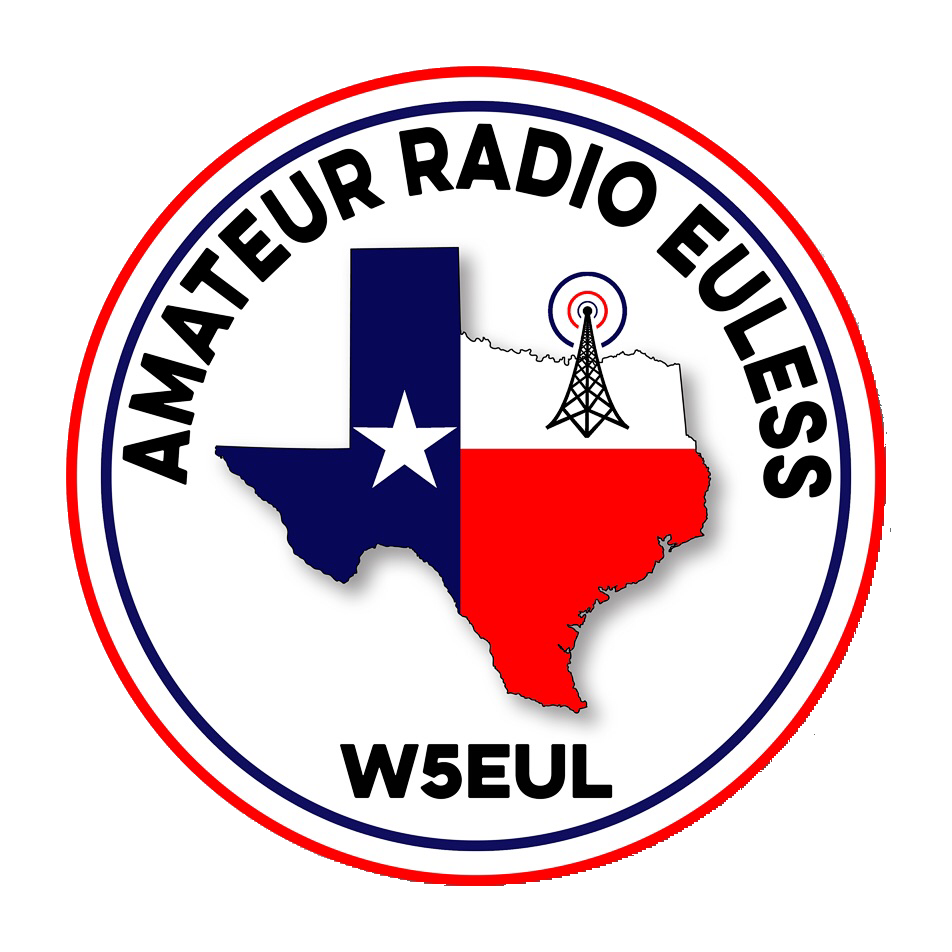 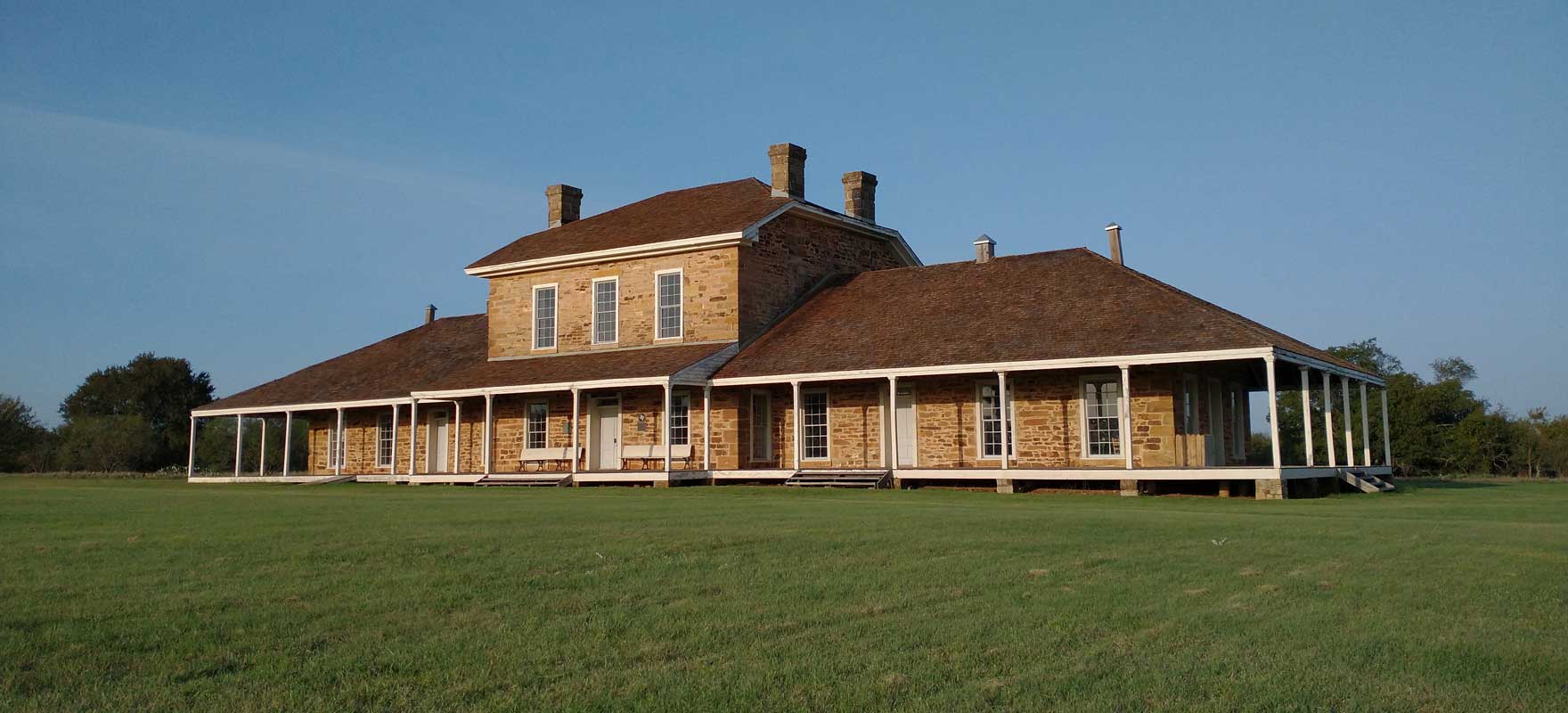 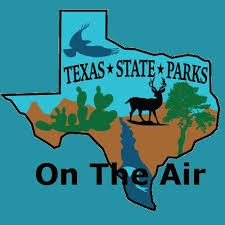 April 12-13, 2025
Field Day
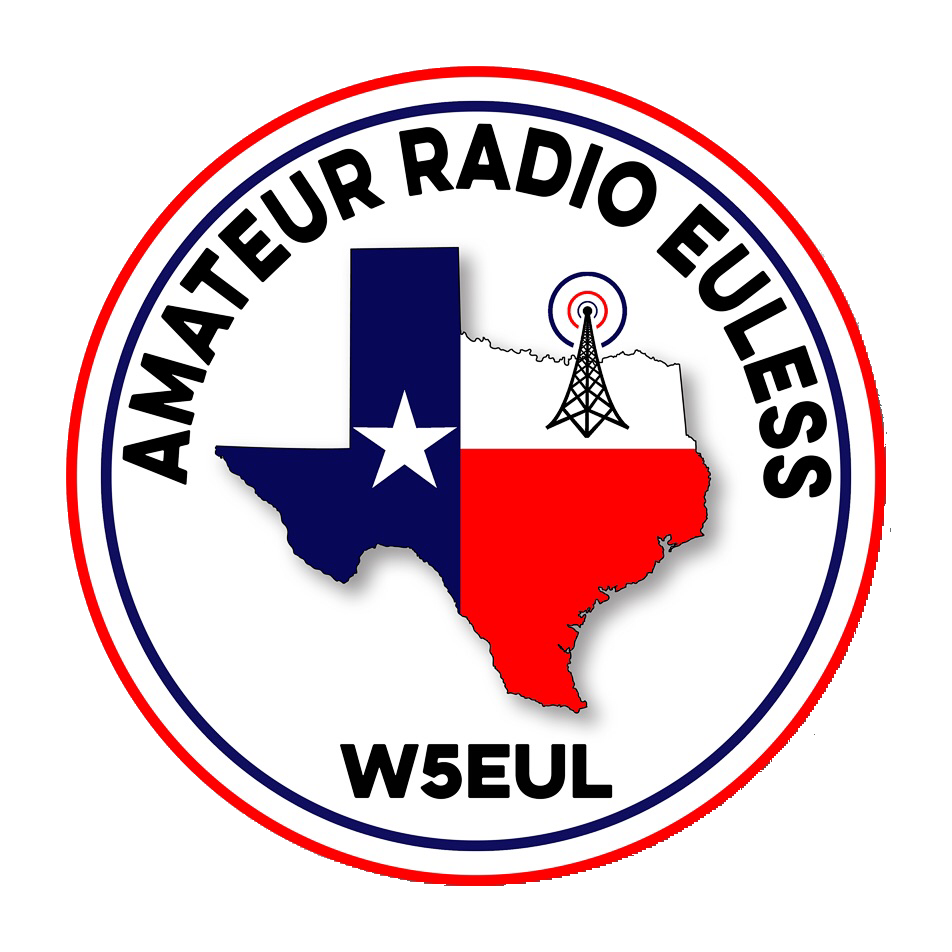 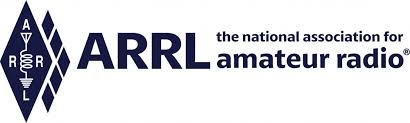 June 28-29
Audit Committee for 2025
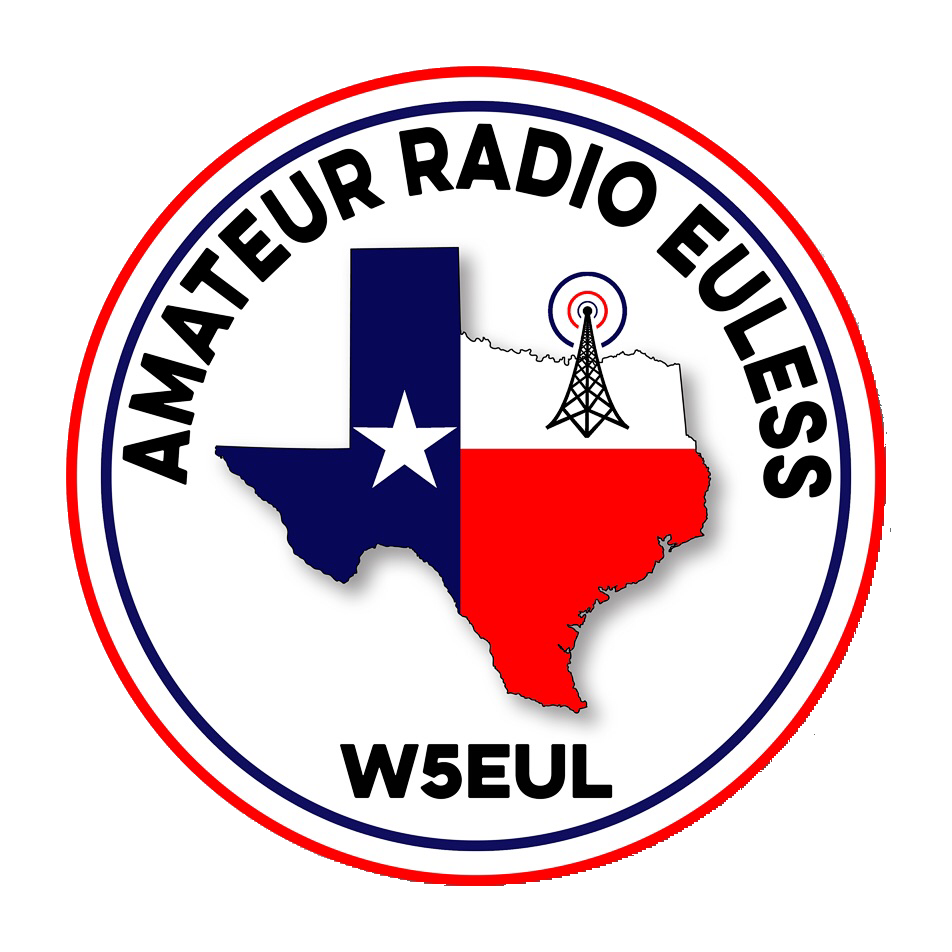 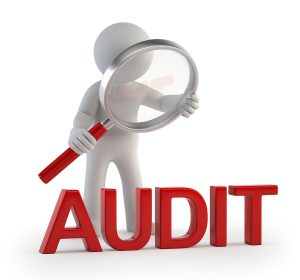 Arbor Days April 26, Going to do?
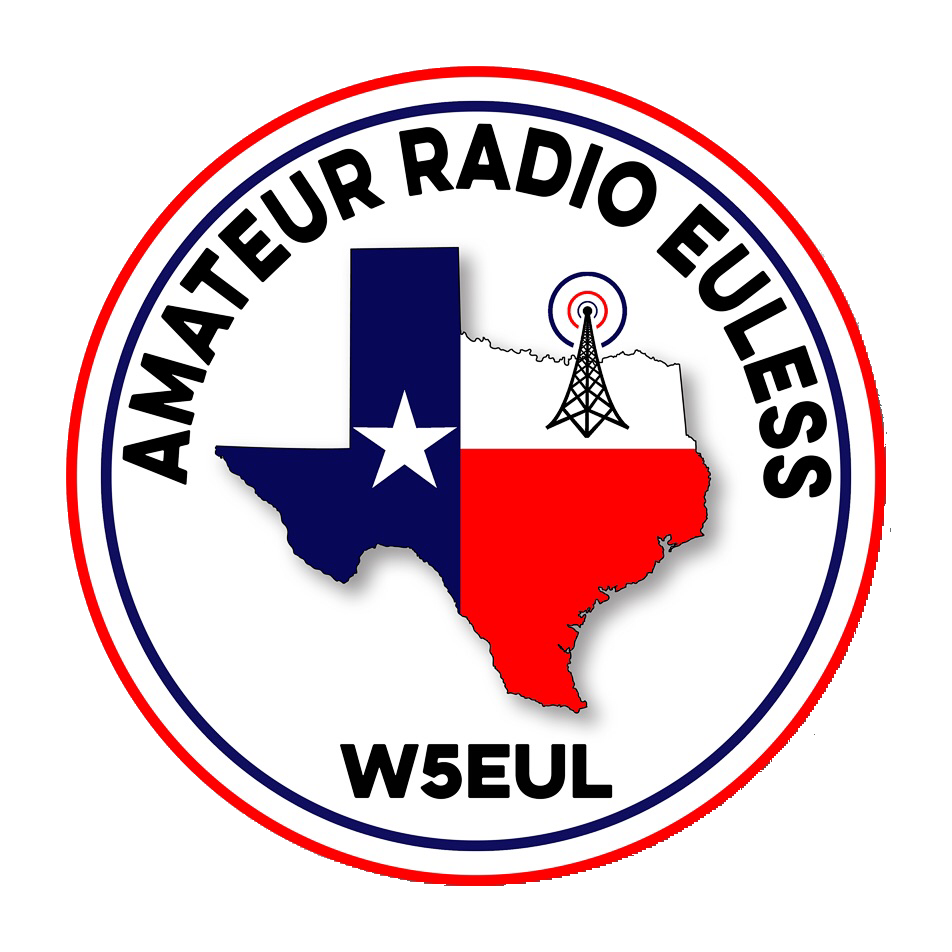 Greg
Kevin
Chris
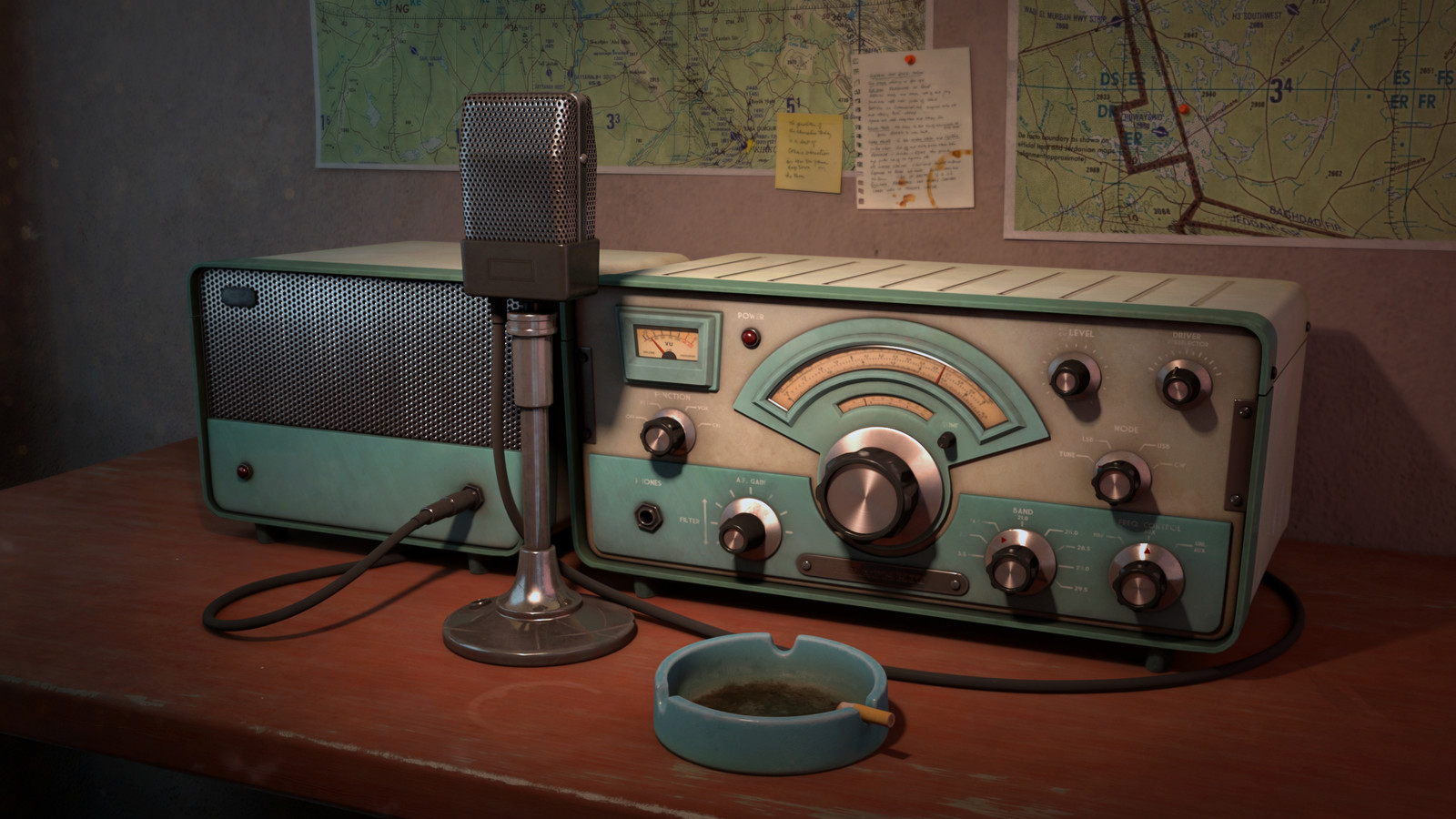 Members